CHỦ ĐỀ 12
PHÉP CỘNG, PHÉP TRỪ TRONG PHẠM VI 1000
BÀI 63:
LUYỆN TẬP CHUNG
GV: Nguyễn Thị Hà
Lớp 2C
1
Đặt tính rồi tính:
267 + 731          328 + 56             698 – 47        721 - 350
2
Quan sát hình
365
416
365
416
572
523
572
523
- Tính tổng của hai số ghi trên khối lập phương và khối cầu.
- Tính hiệu của hai số ghi trên khối hộp chữ nhật và khối trụ.
+
=
888
-
=
156
Một cửa hàng, buổi sáng bán được 250 kg gạo, buổi chiều bán được 175 kg gạo. Hỏi cả hai buổi cửa hàng đó bán được bao nhiêu ki-lô-gam gạo?
3
Tóm tắt:
Buổi sáng: 250 kg
Buổi chiều: 175 kg
Cả hai buổi: … kg ?
Thảo luận nhóm 2: 1 phút
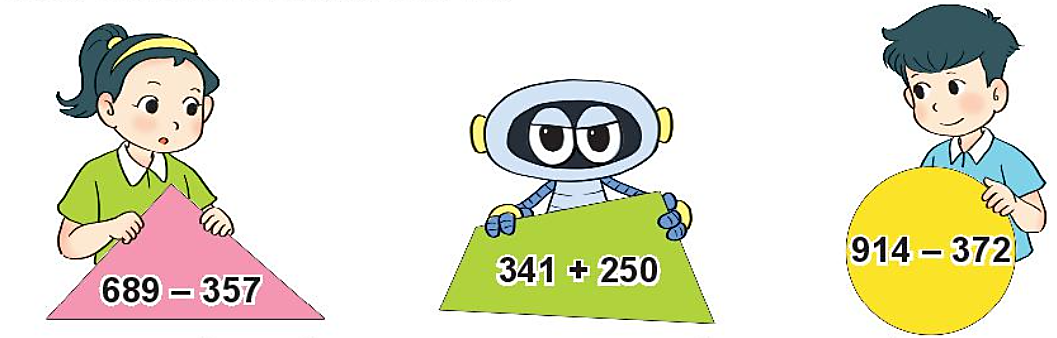 4
Quan sát tranh rồi trả lời câu hỏi:
332
591
542
Mai
a) Bạn …    cầm miếng bìa ghi phép tính có kết quả bé nhất.
b) Miếng bìa ghi phép tính có kết quả lớn nhất có dạng hình …
tứ giác
Tiết 2
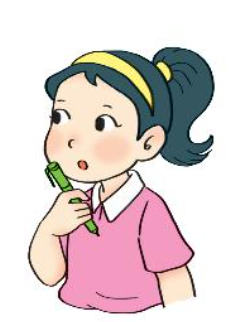 1
Bạn Mai đã thực hiện một số phép tính như sau:
527
  51
759
231
656
  42
421
  70
-
+
+
-
698
451
476
980
3
9
A.             B.               C.               D.
Trong các phép tính trên, phép tính nào sai?
Em hãy giúp Mai sửa lại phép tính sai cho đúng
2
Số  ?
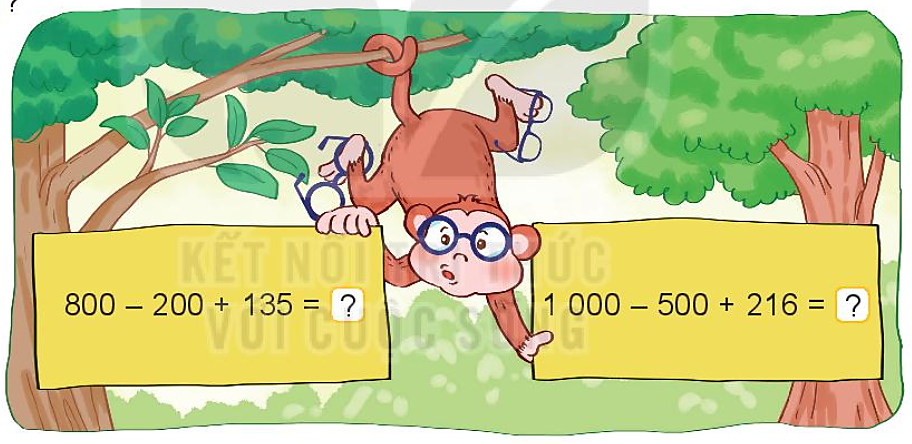 ?
?
800 – 200 + 135 =
1000 – 500 + 216=
735
716
Có hai đội công nhân sửa đường. Đội Một sửa được 850m đường. Đội Hai sửa được ít hơn đội Một 70m đường. Hỏi đội Hai sửa được bao nhiêu mét đường?
3
Tóm tắt:
Đội Một: 850 m
Đội Hai ít hơn: 70 m
Đội Hai: ... m ?
6
2
3
4
600 - 200
900 +100
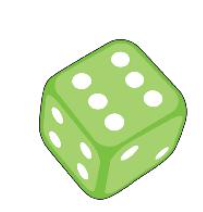 400
928
510
1000
3
4
6
5
527
401
870
360
420
  70
537
  94
350
  64
748
735
590
  80
143
619
882
634
730
150
575
  35
362
  34
+
-
+
-
+
-
-
+
-
+
-
+
490
443
414
13
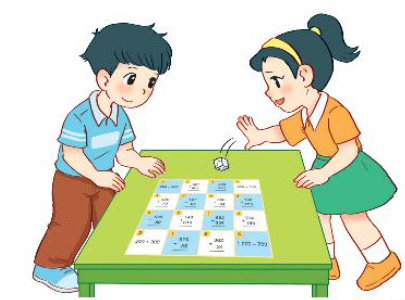 5
2
1
4
400 + 300
1000 - 700
510
761
248
880
3
1
6
5
700
540
396
300
[Speaker Notes: Thầy cô click vào ô màu vàng để hiện kết quả phép tính]
Chúc các em mỗi ngày đến lớp                  là một ngày vui!